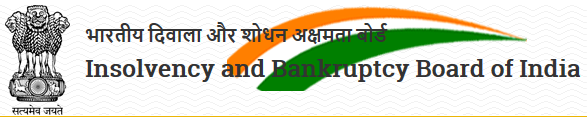 The Insolvency and Bankruptcy Board of India (IBBI)
1
Agenda
Economic rationale behind instituting a bankruptcy regime
Institutional architecture of Insolvency and Bankruptcy Code (IBC), 2016
Role of IBBI under IBC, 2016
Progress made so far
Things to look forward to in future
2
Economic rationale
Low ease of doing business ranking
Budget speech on 28th  February, 2015 stated bankruptcy law reform as a key priority for improving the ease of doing business

The Insolvency and Bankruptcy Code, 2015 was introduced in the Parliament on 21st December, 2015

After due process, the Insolvency and Bankruptcy Code (IBC), 2016 was enacted on 28th May, 2016
India is 142nd in World Bank's "Ease of Doing Business" rankings for 2015

- She is 137th on insolvency resolution ranking, with:
- 	an avg. of 4.3 years for resolving insolvency, and
- 	a recovery rate of 25.7%
Poor credit environment
3
The Insolvency and Bankruptcy Code (IBC), 2016
Preamble
The Preamble of the Insolvency and Bankruptcy Code describes the basic functions of the Insolvency and Bankruptcy Code as-

 "...to consolidate and amend the laws relating to reorganization and insolvency resolution of corporate persons, partnership firms and individuals in a time bound manner for maximization of the value of assets of such persons, to promote entrepreneurship, availability of credit and balance the interests of all the stakeholders including alteration in the order of priority of payment of Government dues and to establish an Insolvency and Bankruptcy Board of India, and for matters connected therewith or incidental thereto."
4
Salient features of IBC, 2016
A comprehensive, modern and robust insolvency and bankruptcy code (not an Act) that:
consolidates and amends the laws relating to reorganization and insolvency resolution of corporate persons, partnership firms and individuals
deals with four main transactions:
Corporate Insolvency
Corporate Liquidation
Individual Insolvency
Individual Bankruptcy
separates commercial aspects of insolvency and bankruptcy proceedings from judicial aspects
moves to a more objective trigger of default in payment for early initiation of the insolvency process
moves away from the ‘debtor-in-possession’ regime to a ‘creditors-in-control’ regime
empowers the stakeholders to get resolution plan approved with in given timeline
failure to reach the resolution triggers automatic liquidation process
5
The four pillars of IBC
Service Providers
2
1
4
3
Insolvency Professionals (IPs)
Regulator - IBBI (Board)
Adjudicating Authorities
Information Utilities (IUs)
A financial regulator with over-sight of the service providers and write regulations to govern various transactions under IBC.
A new industry which stores and make available authentic information required to carry out various transactions under the Code efficiently and expeditiously.
The adjudicating authorities, namely, National Company Law Tribunal (NCLT) and Debt Recovery Tribunal (DRT) for corporates and individuals respectively and their appellate bodies, namely, NCLAT and DRAT.
A class of regulated persons, who assist the stakeholders in conduct of insolvency and bankruptcy process.  

IPs are registered through membership from “Insolvency Professional Agencies” (IPAs). IPAs are also regulated by IBBI.
The Service Providers are regulated by IBBI
6
Powers and functions of the Board
The board has following three key functions:
Registers and regulates the Service Providers

Lays down regulations related to insolvency and bankruptcy process 

Statistical and Research Activities
7
Comprehensive information about powers, roles, and responsibilities of IBBI can be found at ->    www.ibbi.gov.in>ABOUT US>Powers and Functions of the Board
Work done so far
The following institutional infrastructure are in place under IBC:
NCLT with 11 benches and NCLAT
Insolvency and Bankruptcy Board of India (IBBI)
The following work has been done by IBBI so far:
Notification of 9 regulations and 2 rules by MCA
977 insolvency professionals with limited period registration 
Conduct of Limited Insolvency Examination and registering 300 IPs with regular registration
Three Insolvency Professional Agencies
One Information Utility (In principle approval only, yet to be registered), and
Two Advisory Committees and One Technical Committee set up by the IBBI
8
Next on agenda – key milestones
Operationalization of Information Utilities

Regulations for Individual insolvency and bankruptcy

Operationalisation of cross-border insolvency provisions

National Insolvency Examination
9
Thank you
Please visit http://ibbi.gov.in for more information
10